Module 4A – How to Tap into Leads At Auctions
Real Estate
Auctions
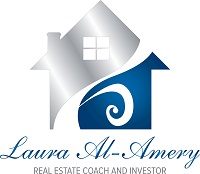 Lead Generation at Auctions
Auctions can be a source of leads of:
Buyers
Sellers
Private Lenders
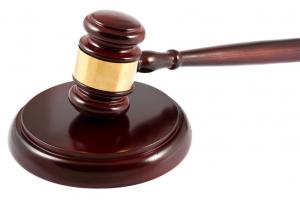 Buyers
Other investors attending the auction:

They are cash investors
They might be connected to institutional investors
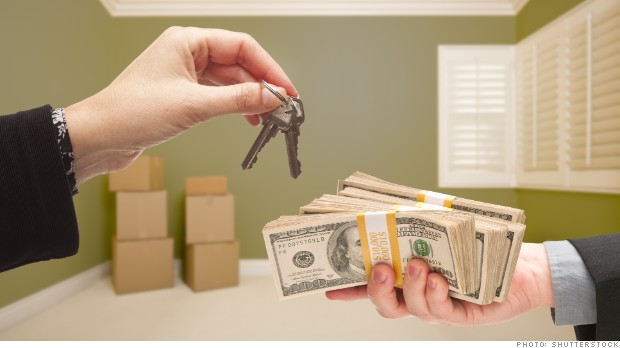 Sellers
Other investors attending the auction:

They might be wholesalers, real estate agents, probate trustees
Get to know them – you can work with them as co-wholesalers or with assignments
Private Lenders
Other investors attending the auction:

They are cash buyers, therefore they either have cash available themselves or know where to tap into liquid funds
They could also represent hedge funds investors or insurance companies, interested in private lending
Network
Network!
Exchange business cards
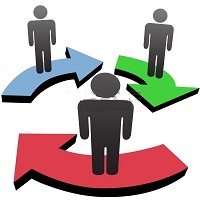